DEMI LOVATO
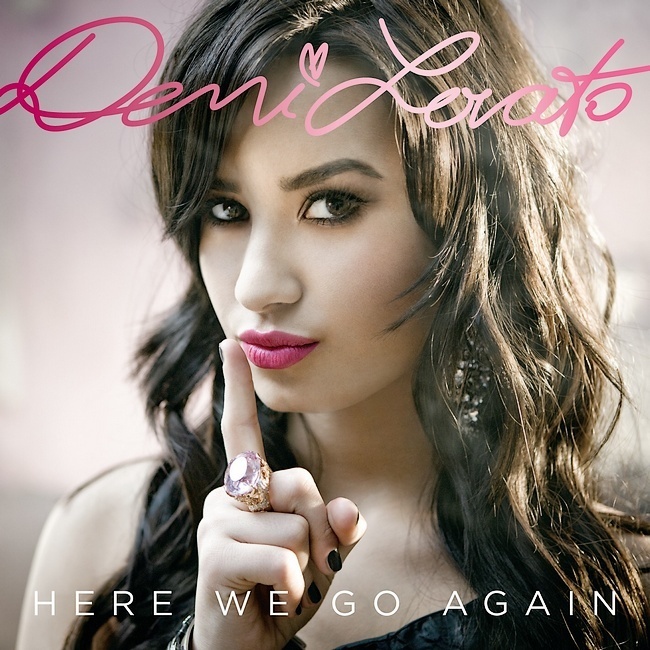 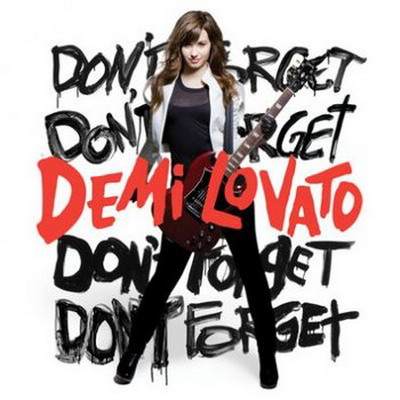 Pravo ime---Demetria Devonne Lovato
20. avgust 1992 v Dallas - Teksas
Pop-rock pevka, plesalka, pianistka, kitaristka, tekstopiska, televizijska, gledališka in filmska igralka ter fotomodel
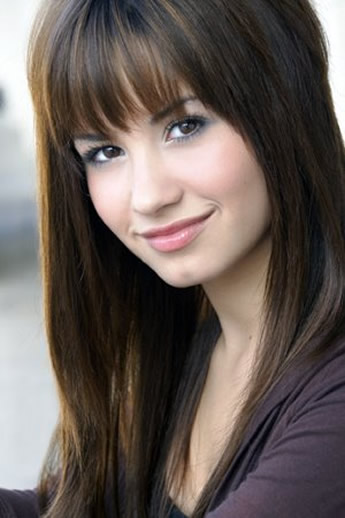 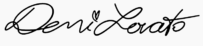 ZGODNJE ŽIVLJENJE
Mama-Dianna Bonheur Hart De La Garza-; oče-Patric Lovato
Italijanske, mehiške in irske korenine
Ima starejšio sestro Dallas lovato in mlajšo polsestro Madison De La Garza
Šolala se je doma 
Diplomo srednje šole si je prislužila julija 2009
IGRANJE
Gledališče---Čarovnik iz Oza, Sleeping beauty, There’s always Tomorrow
Camp Rock---Mitchie Torres
Princess Protection Program
Sonny with the chance---Sonny Munroe
Beg iz zapora, Talenti v belem, As the bells rings, Barney and friends
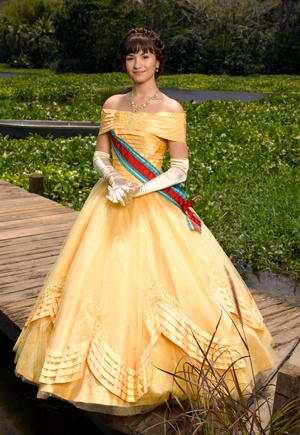 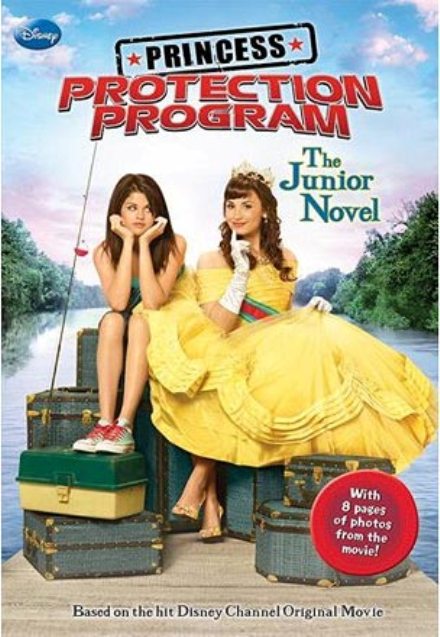 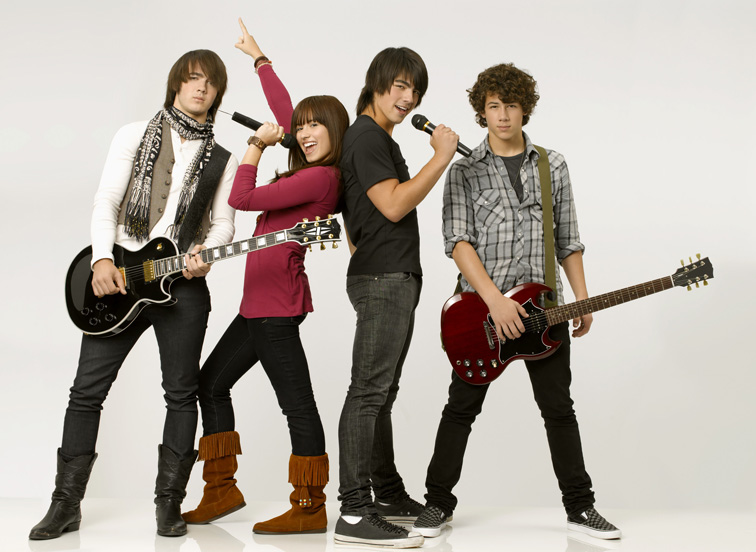 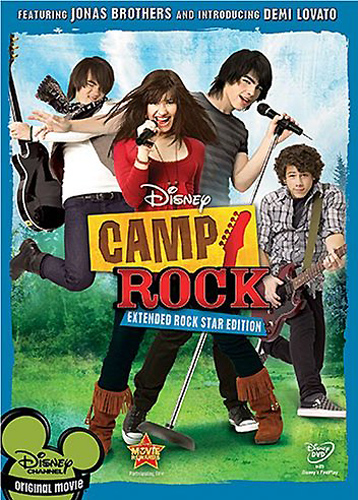 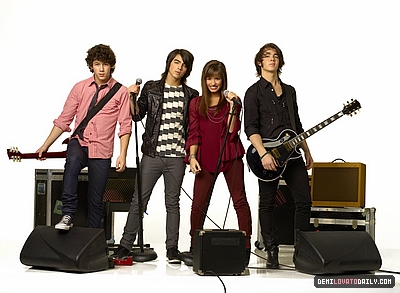 GLASBA
1. album Don’t Forget je izšel 23. septembra 2008
2. album Here We Go Again pa je izšel 21. julija 2009
Napovedala je tudi izid novega albuma za to leto, ki bo bolj R&B usmerjen.
Turneje: ~ Burning Up z Jonas Brothers
                  ~ Summer Tour 2009
                  ~South American Tour 
                  ~World Tour 2010 z Jonas Brothers (27.7.-17.10.)
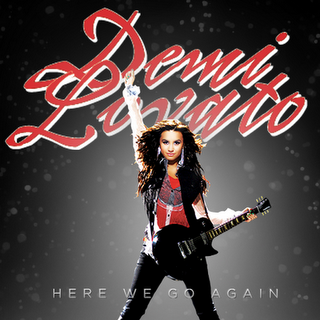 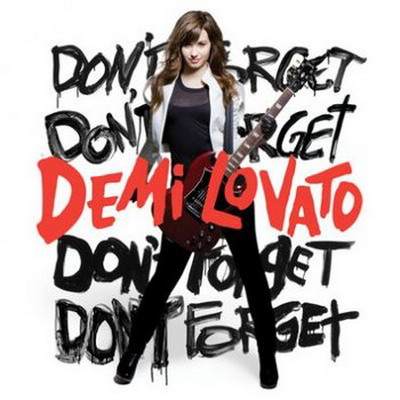 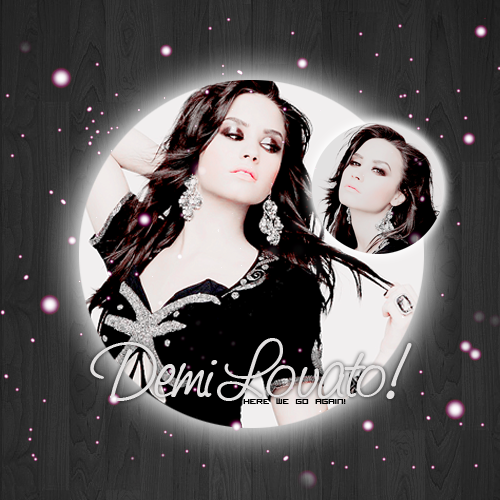 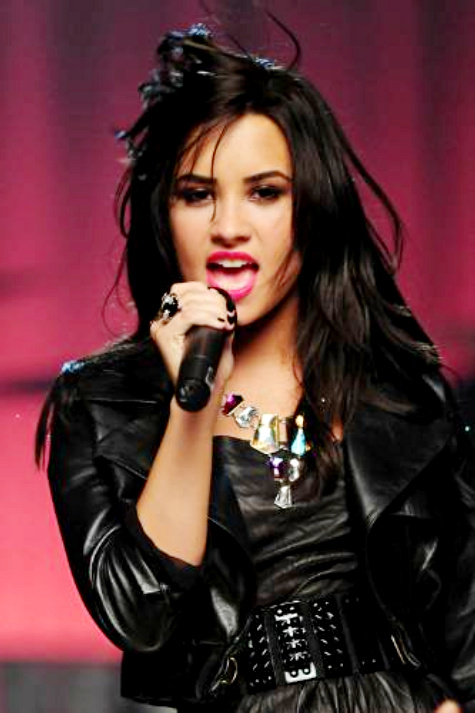 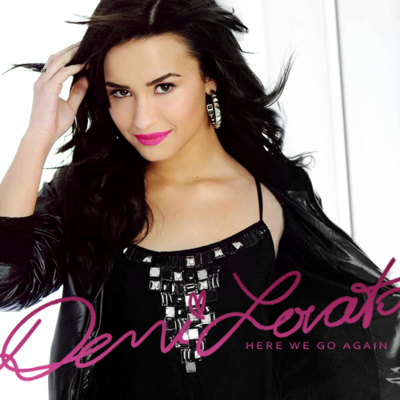 HERE WE GO AGAIN
So how did you get hereunder my skin?I swore that I'd never let you back inShould have known better in trying to let you goCause here we go go go againHard as I try I know I can't quitSomething about you is so addictiveWe're falling together you’d think that by now I'd knowCause here we go go go againAnd again, and again, and again, and again, and againI threw all of your stuff awayAnd I cleared you out of my headAnd I tore you out of my heartSo how did you get here under my skin?I swore that I'd never let you back inShould have known better in trying to let you goCause here we go go go againHard as I try I know I can't quitSomething about you is so addictiveWe're falling together you'd think that by now I'd knowCause here we go go here we go againHere we go again Should have known better in trying to let you go'Cause here we go go go again
I throw all of your stuff awayI’m gonna clear you out of my headI tear you out of my heartAnd ignore all your messagesI tell everyone we are through'Cause I'm so much better without youBut it’s just another pretty lie'Cause I break downEvery time you come aroundO Oh O OhSo how did you get here under my skin?I swore that I'd never let you back inShould have known better in trying to let you go'Cause here we go go go againHard as I try I know I can't quitSomething about youis so addictiveWe're falling togetheryou'd think that by now I'd knowcause here we go go go againYou never know what you wantAnd you never say what you meanBut I start to go insaneEvery time that you look at meYou only hear half of what I sayAnd you're always showing up too lateAnd I know that I should say goodbyeBut it's no useCan't be with or without youO Oh O Oh
THIS IS ME  (JOE JONAS)
You're the voice I hear inside my headThe reason that I'm singin'I need to find youI gotta find youYou're the missin' piece I needThe song inside of meI need to find youI gotta find youThis is real, This is meI'm exactly where I'm supposed to be, nowGonna let the light, shine on meNow I've found, who I amThere's no way to hold it inNo more hiding who I want to beYou're the missing piece I needThe song inside of meYou're the voice I hearInside my headThe reason that I'm singin'Now I've found, who I amThere's no way to hold it inNo more hiding who I want to beThis is me
I've always been the kind of girlThat hid my faceSo afraid to tell the worldWhat I've got to sayBut I have this dreamRight inside of meI'm gonna let it show, it's timeTo let you knowTo let you knowThis is real, this is meI'm exactly where I'm supposed to be, nowGonna let the light, shine on meNow I've found, who I amThere's no way to hold it inNo more hiding who I want to beThis is meDo you know what it's likeTo feel so in the darkTo dream about a lifeWhere you're the shining starEven though it seemsLike it's too far awayI have to believe in myselfIt's the only wayThis is real, This is meI'm exactly where I'm supposed to be, nowGonna let the light, shine on meNow I've found, who I amThere's no way to hold it inNo more hiding who I want to beThis is me
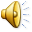 Druge znane skladbe:
Go Back
La La Land
Don’t Forget
Remember December
Catch Me
Gift Of A Friend
ZASEBNO ŽIVLJENJE
Zaradi nasilja v šoli se je šolala doma.
Vzornica---Kelly Clackson
Najboljša prijateljica---Selena Gomez
Razmerja:
        ~Trace Cyrus
        ~Joe Jonas
Je vegetarijanka
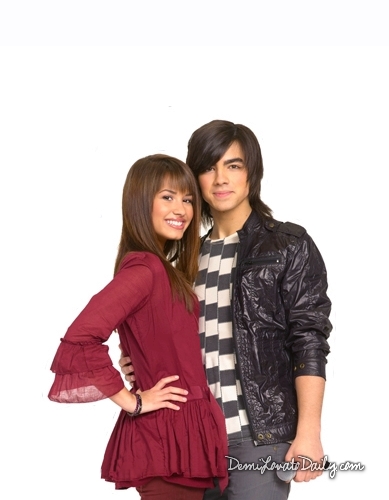 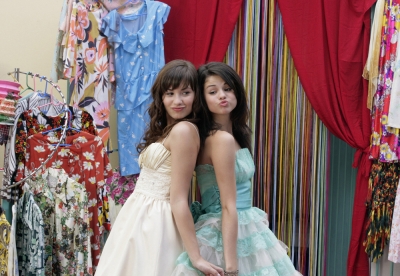 Je zagovornica organizacije PACER proti nasilju.
Je članica organizacije Disney’s Friends For Change, ki podpira okolju prijazno ravnanje.
Pesem Send It On je  posnela za to organizacijo.
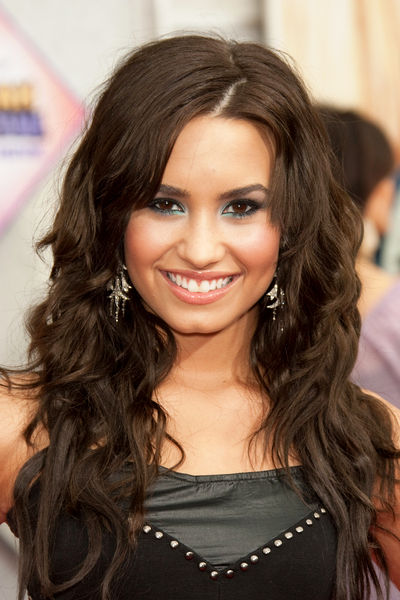 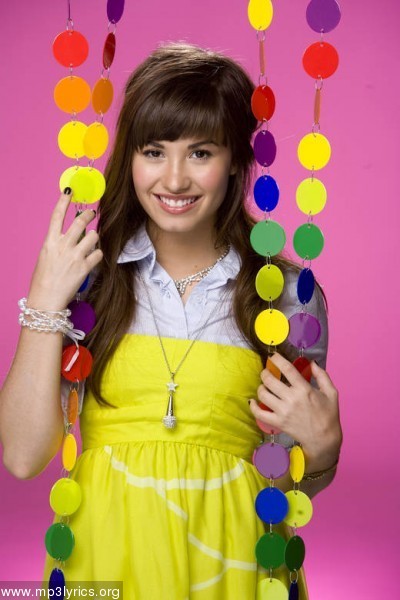 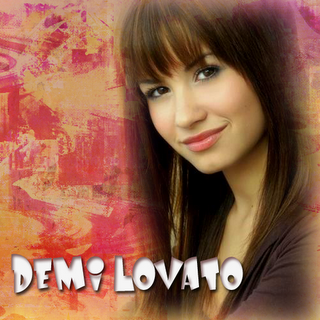 NAGRADE IN DOSEŽKI
Teen Choice Award-»Televizijska izbira – preboj ženske zvezdnice« za delo Sonny With a Chace
 »Izbira glasbe – turneja« za Summer Tour 2009
Honorary Ambassador of Education Award